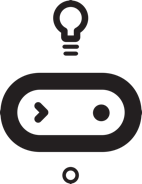 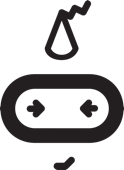 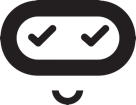 Being Active 

Fitness friend
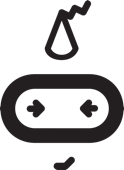 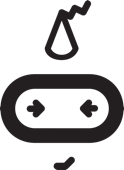 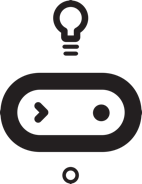 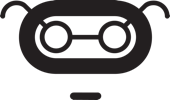 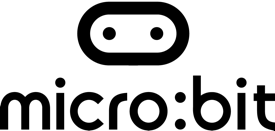 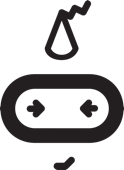 Activity and heart disease

Why is regular exercise important to prevent heart disease? 
What are some reasons people don’t do more exercise and activity?
How could people fit more activity and exercise into their daily lives?
A ‘Fitness friend’ device 

How could a wearable device help people to remember to do more exercise? 
Look at the prototype. How do you think it is programmed to work?
Fitness friend algorithm

Write an algorithm to create ‘Fitness friend’ device using the micro:bit
When finished, share and debug your algorithms
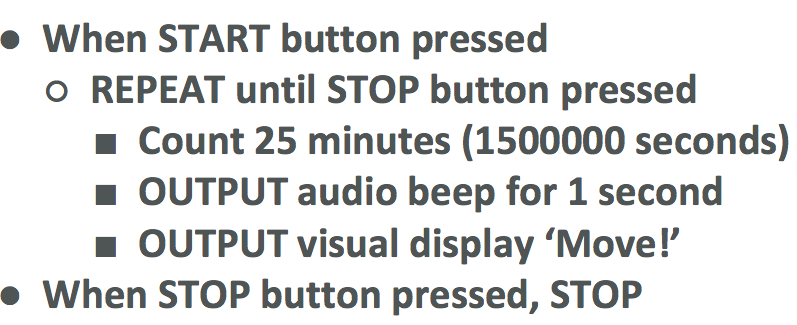 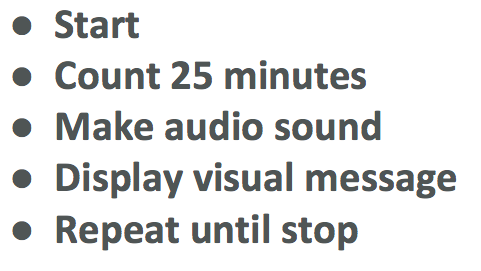 Creating your Fitness friend device

Using the MakeCode editor and your algorithm, write a program to create your Fitness friend device.  
Remember to test and debug regularly.
Once finished, download and copy to your micro:bit to test and run.
Compare your programs and devices. Have you used the same code?
Fitness friend program examples
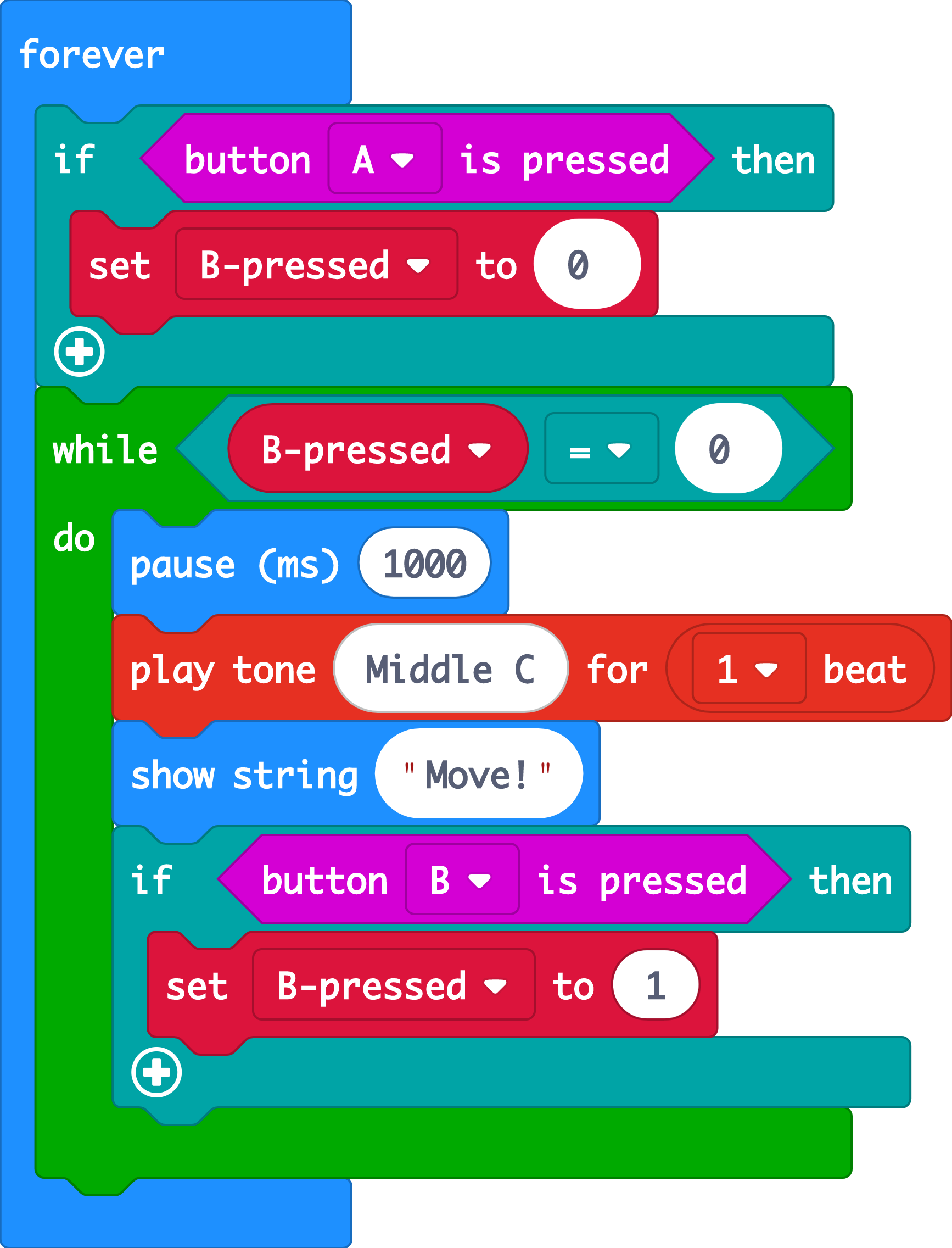 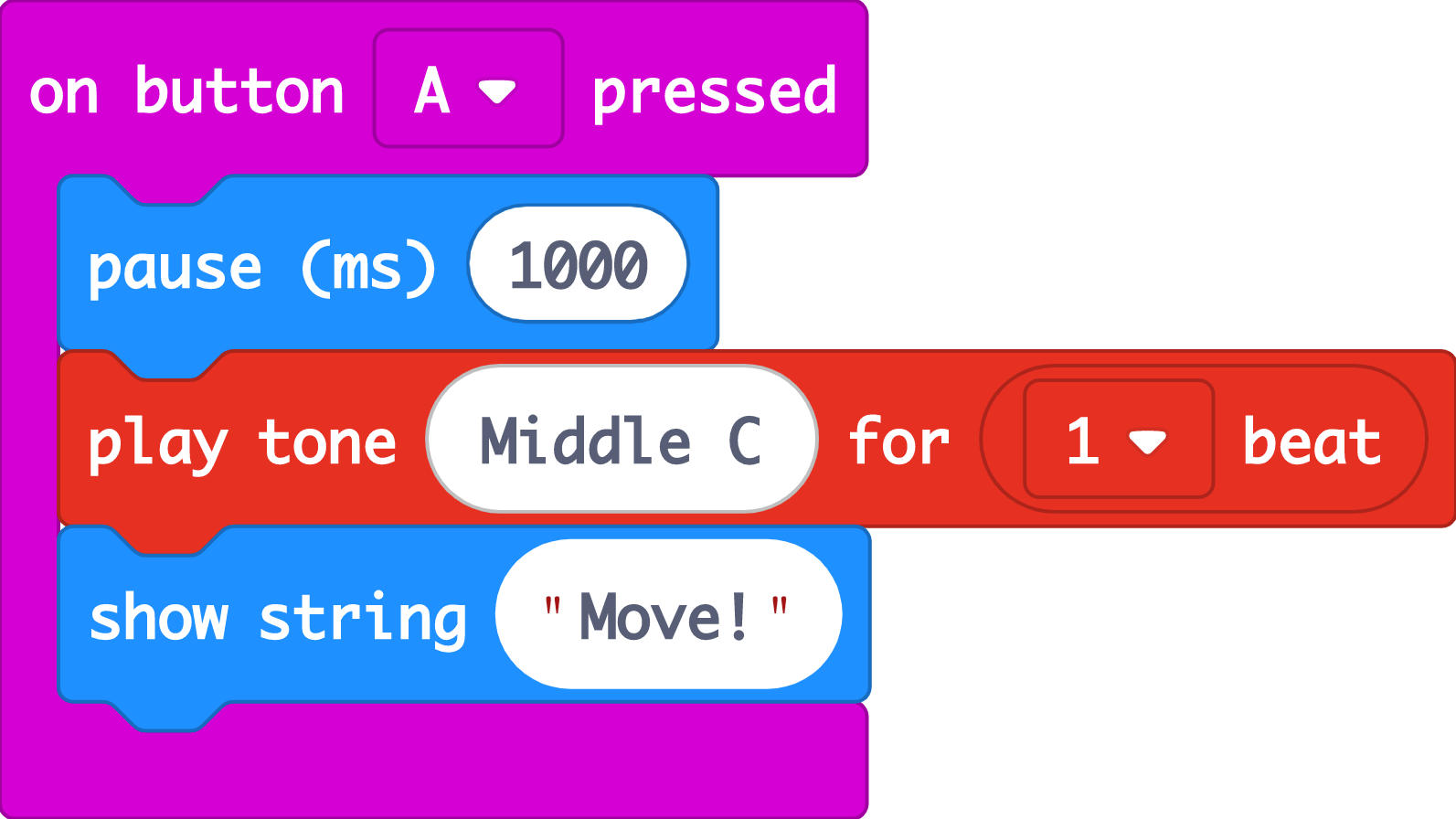 Simple Fitness friend program
Fitness friend more complex
Sharing learning 

What have you learnt from creating your ‘Fitness friend’? 
What problems did you have and how did you solve them?
Do you think the ‘Fitness friend’ will achieve it’s aim of helping people be more active? Why?
Licensing information

Published by the Micro:bit Educational Foundation microbit.org
Licence: Attribution-ShareAlike 4.0 International (CC BY-SA 4.0)